Good Afternoon
Business Communication 122
Today’s Content
1. Delivery Methods ( During and after the presentation).
2. Types of visual aids
3. Practicing Oral Presentation
4.Guidelines for improving good voice qualities.
Delivery Methods
During Presentation……….
The following techniques can be used during your presentation:
1.Do not rush the opening
2. Begin with a pause 
3. Begin from memory
4. Maintain eye contact
5. Control voice
6. Avoid annoying speech habits
7. Put the breaks on.
And many more…..
Delivery Methods
After Presentation……..( Q & A session)
The following are useful after your presentation:
Distribute handouts
Encourage questions
 Repeat questions
 Ask for clarification
 Answer the questions
 Admit your unknowing
Handle politely
And many more……….
Types of Visual Aids
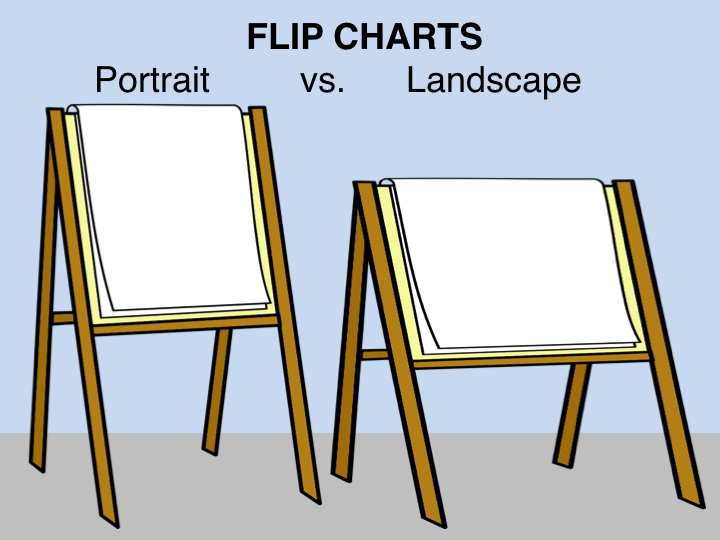 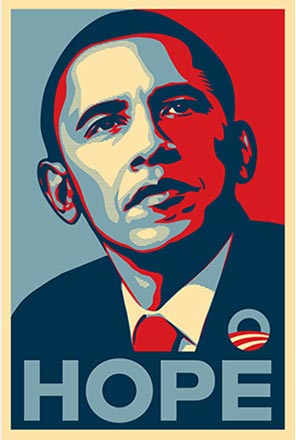 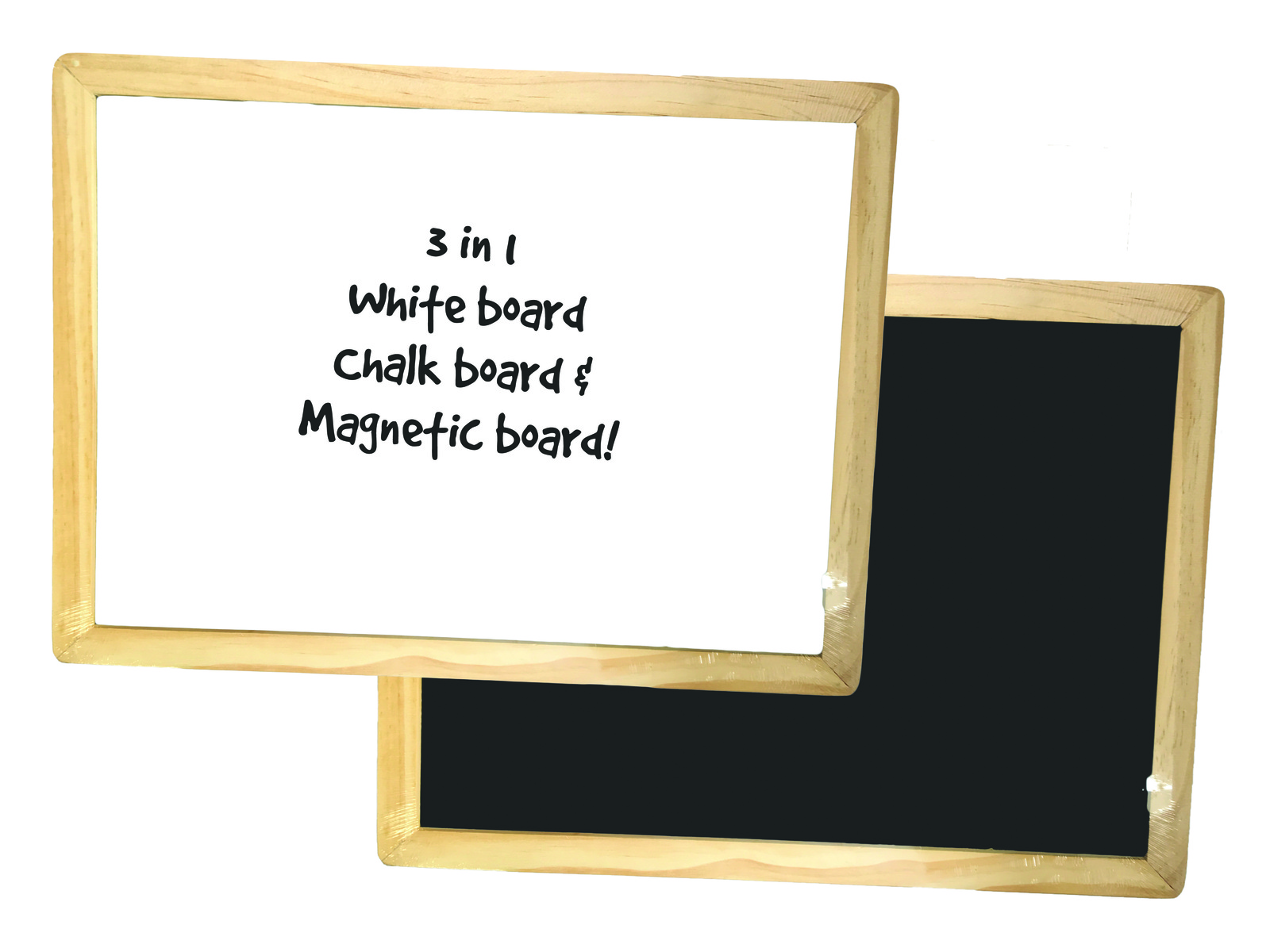 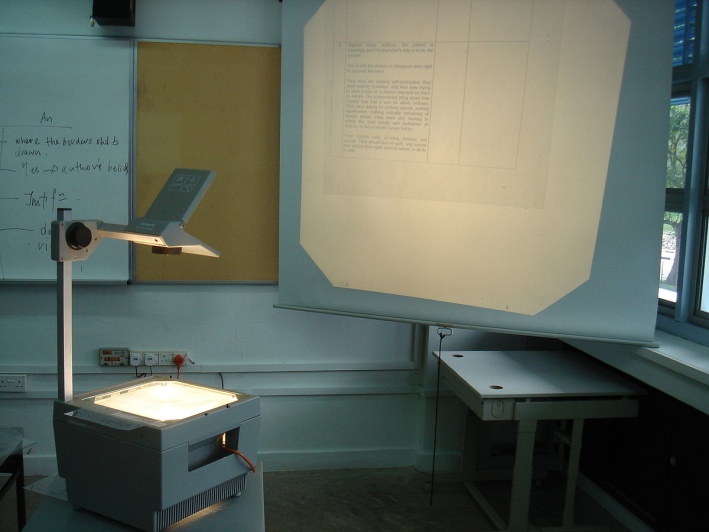 Practicing oral presentation
1. Phonation
2. Articulation
3. Pronunciation
Guidelines for improving Good voice quality
1. Breath properly and Relax
2. Listen to yourself
3.Use voice exercises
4. Record phone conversations
5. Eat and drink well
End of the session